Post-WWII American Society
1945 -1960
We Didn’t Start the Fire
http://www.youtube.com/watch?v=eFTLKWw542g
Rock Around the Clock
https://www.youtube.com/watch?v=ZgdufzXvjqw
Mack the Knife
https://www.youtube.com/watch?v=h8iPUK0AGRo
I’ve Got You Under my Skin
https://www.youtube.com/watch?v=C1AHec7sfZ8
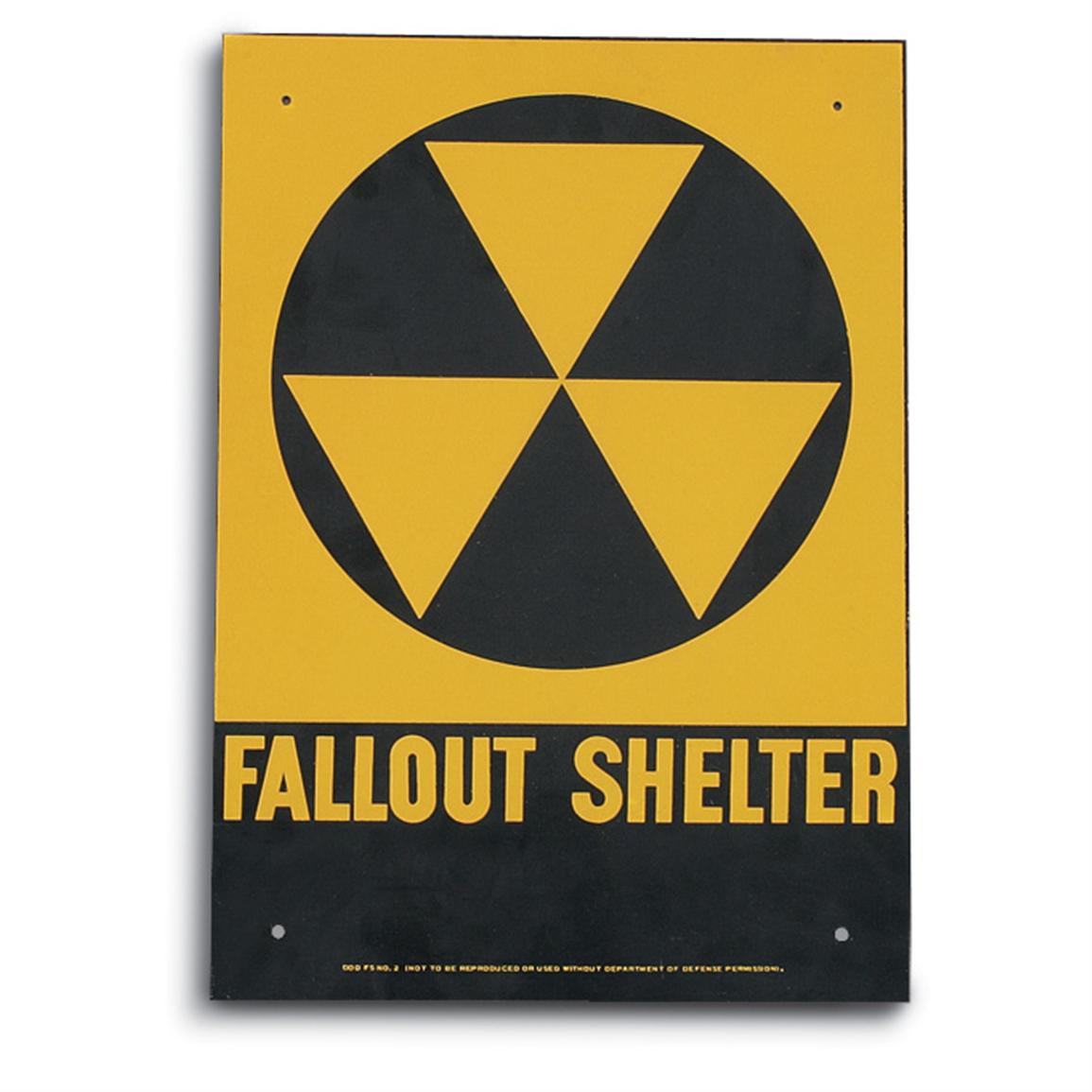 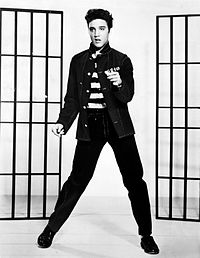 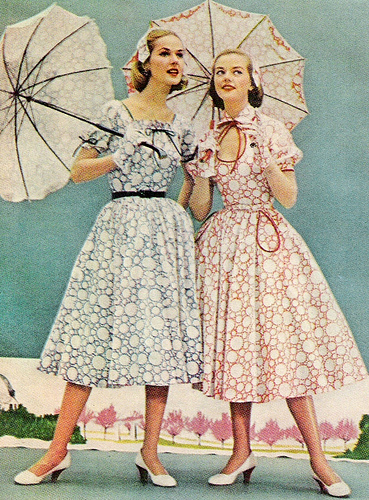 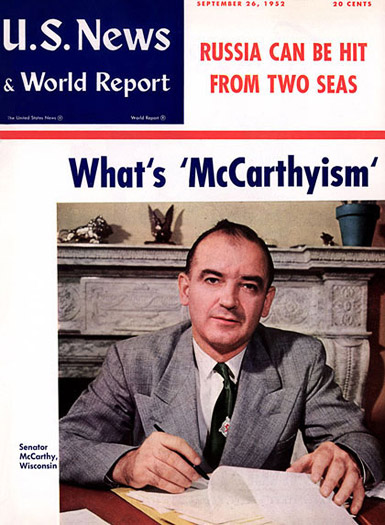 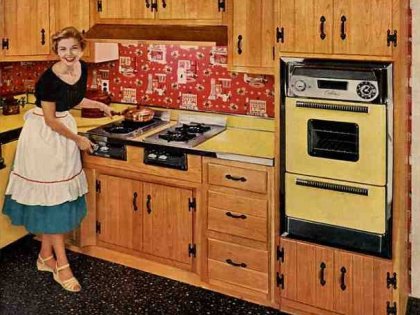 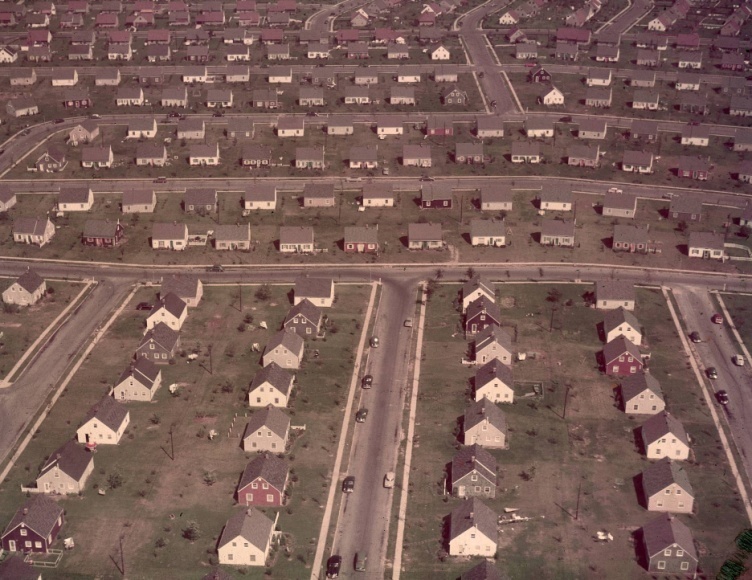 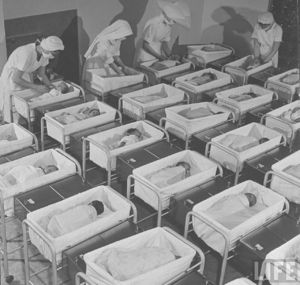 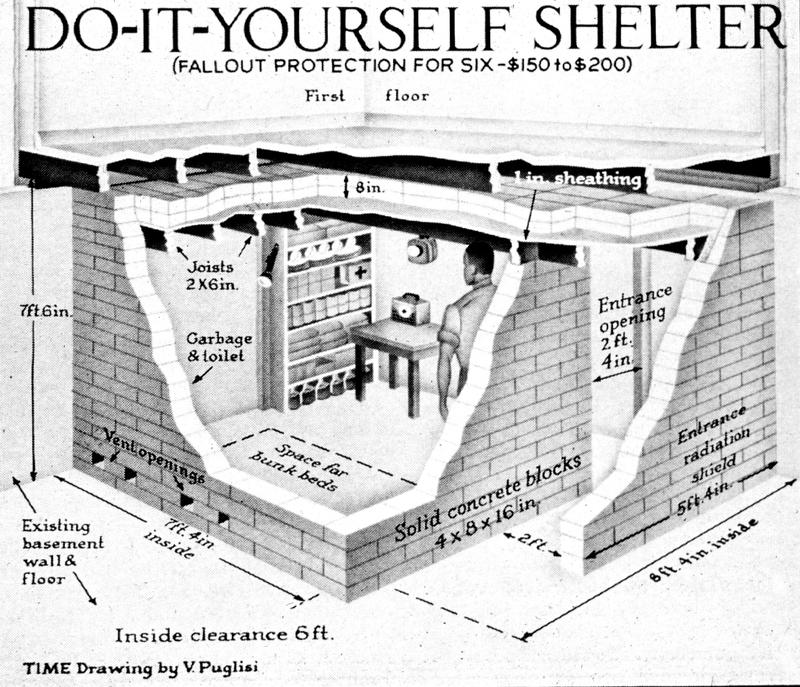 Positives
Negatives
No economic collapse after WWII
Americans had saved wages during war when their were no consumer goods
$6 billion tax cut
GI Bill provided education & economic assistance to veterans
Inflation of 15% annually
Labor strikes (UAW, AFL, UMW) –wages didn’t keep pace w/inflation
Minorities & women replaced, but most wanted to keep working
Move to service work (domestic & pink collar jobs)
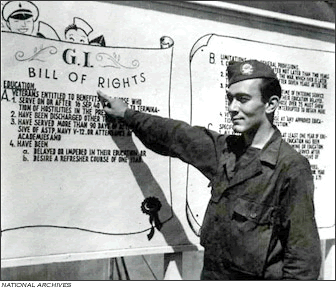 Reconversion
Fair Deal
Expansion of SS benefits
Raise minimum wage
Universal Healthcare
Fair Employment Practices Act  (FEPA)*
Public housing
St. Lawrence Seaway
Nationalization of atomic energy
Republicans control Congress
Defeated most measures
Passed Taft-Hartley Act 
Right to work states
‘closed shops’ made illegal (bosses only hiring unionized workers)
Election of 1948
Democrats split over civil rights
Dixiecrats –southern whites
Surprise win lets Truman revive Fair Deal
SS expansion
75 cent minimum wage
National Housing Act
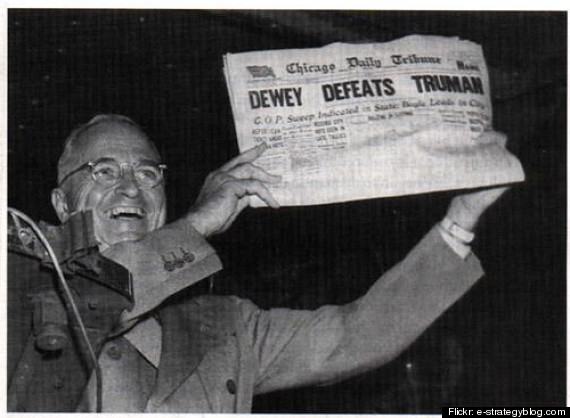 Truman’s domestic agenda
Communism was NOT an imagined enemy of the 1950s
Eastern Europe, Korea, Maoist Revolution
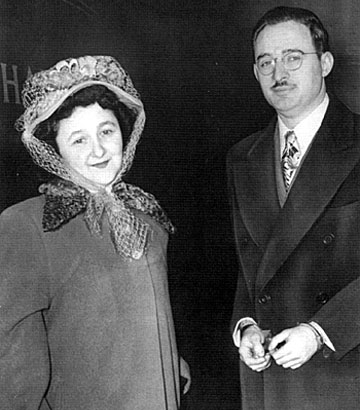 Ethel & Julius Rosenberg
Convicted & put to death for passing atomic weapon plan to the Soviets
House un-American Activities Committee
‘Hollywood Ten’
Alger Hiss
Congressman Richard M. Nixon
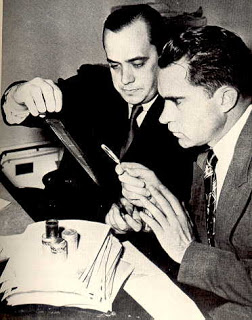 Crusade against subversion
[Speaker Notes: https://www.youtube.com/watch?v=s-6BfCbrvuM]
McCarran Internal Security Act, 1950
All communist orgs must register w/Feds
J.Edgar Hoover & FBI investigate thousands of Federal employees
McCarthyism
Senator Eugene McCarthy + asst. Roy Cohn, 1950
Democrats accused of ‘20 years of treason’
Public hearings never produced evidence
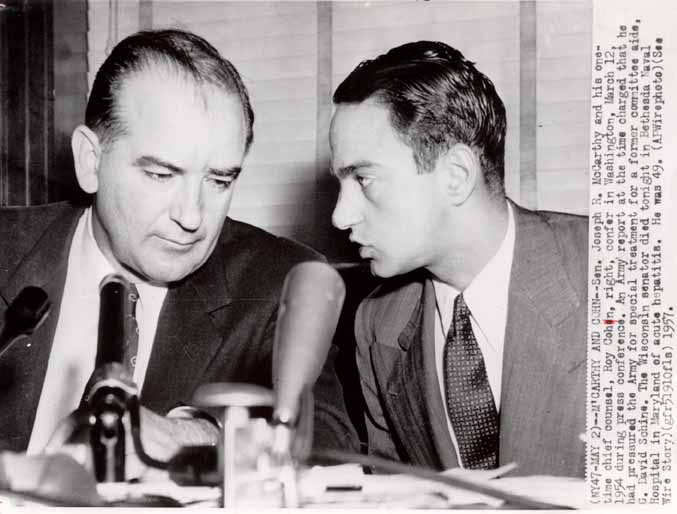 2nd Red Scare